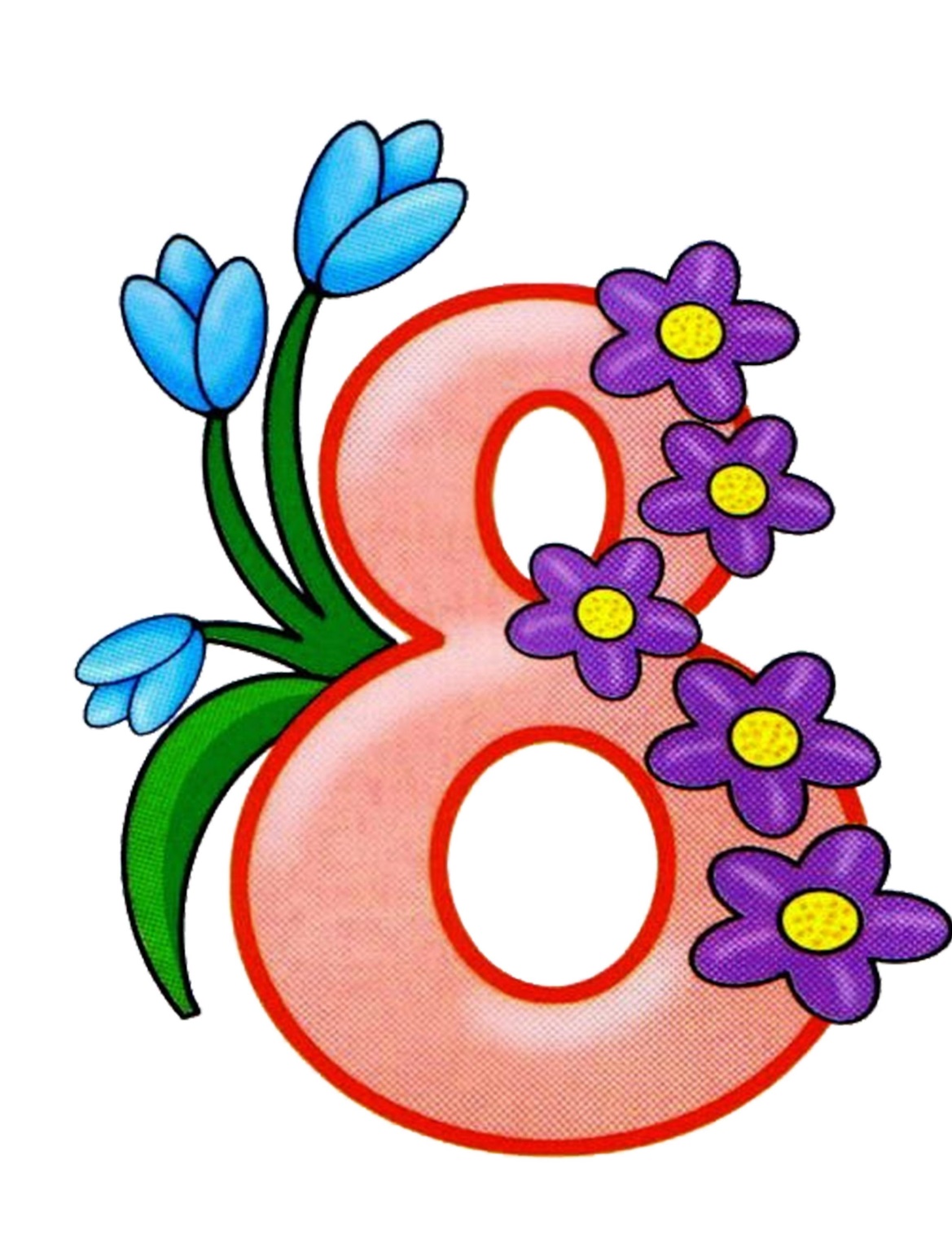 Подарок для мамы
Презентацию подготовил Шахалов Александр
ученик 2 класса
МКОУ Беклемищенская НШ-ДС
8 Марта — день цветов,
Открыток, тортов и духов,
Улыбок день и день веселья,
Приподнятого настроенья.
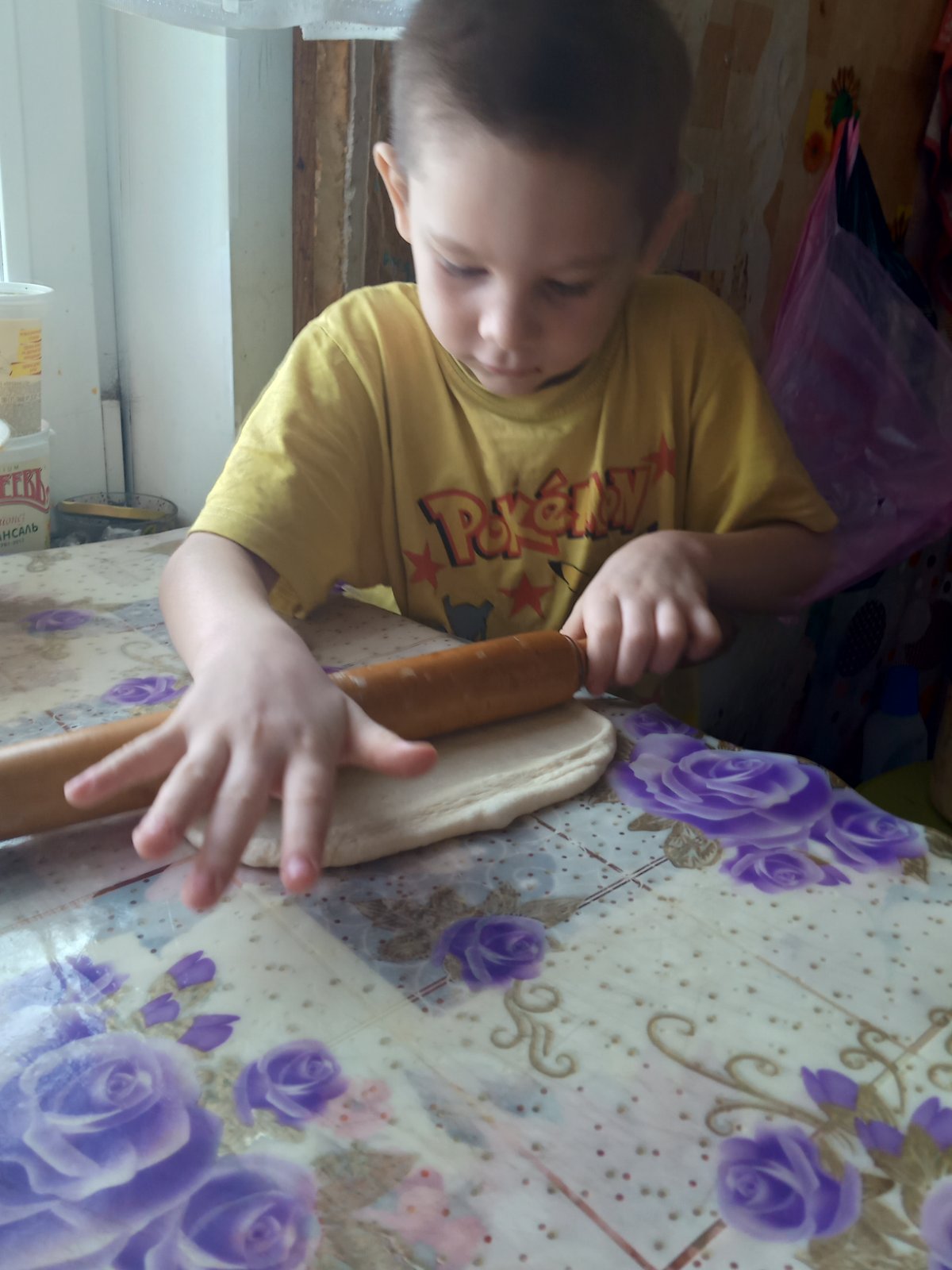 Подниму-ка я маме настроение,
побуду в роли стряпухи-
напеку плюшек и пирогов
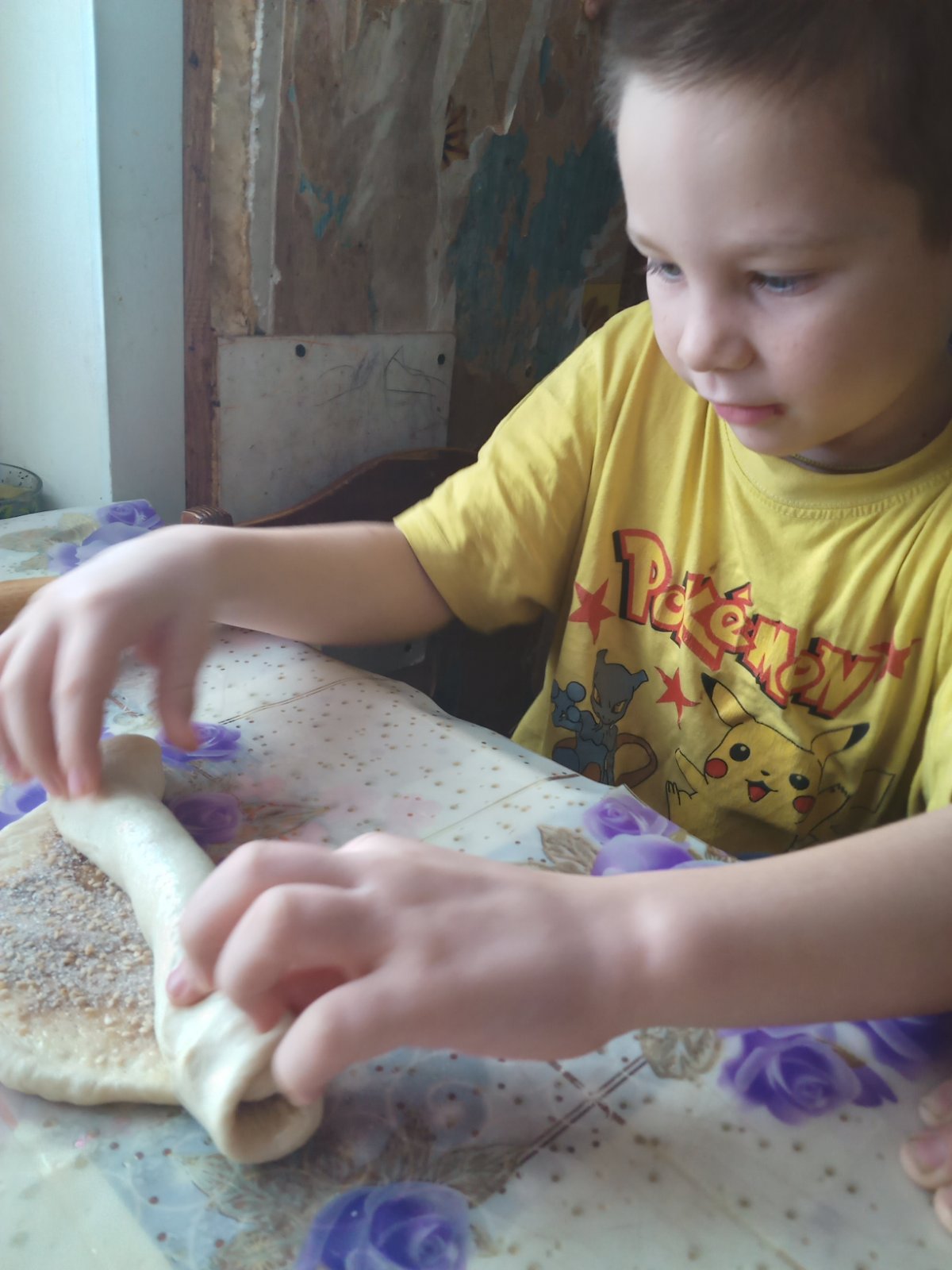 Конечно, я работаю
 под руководством мамы
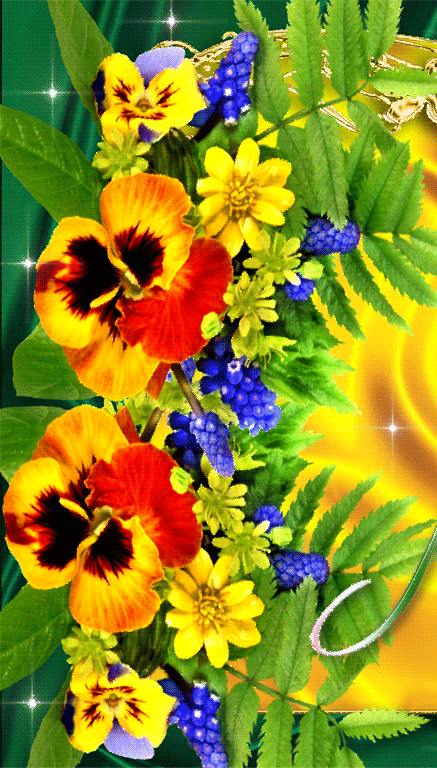 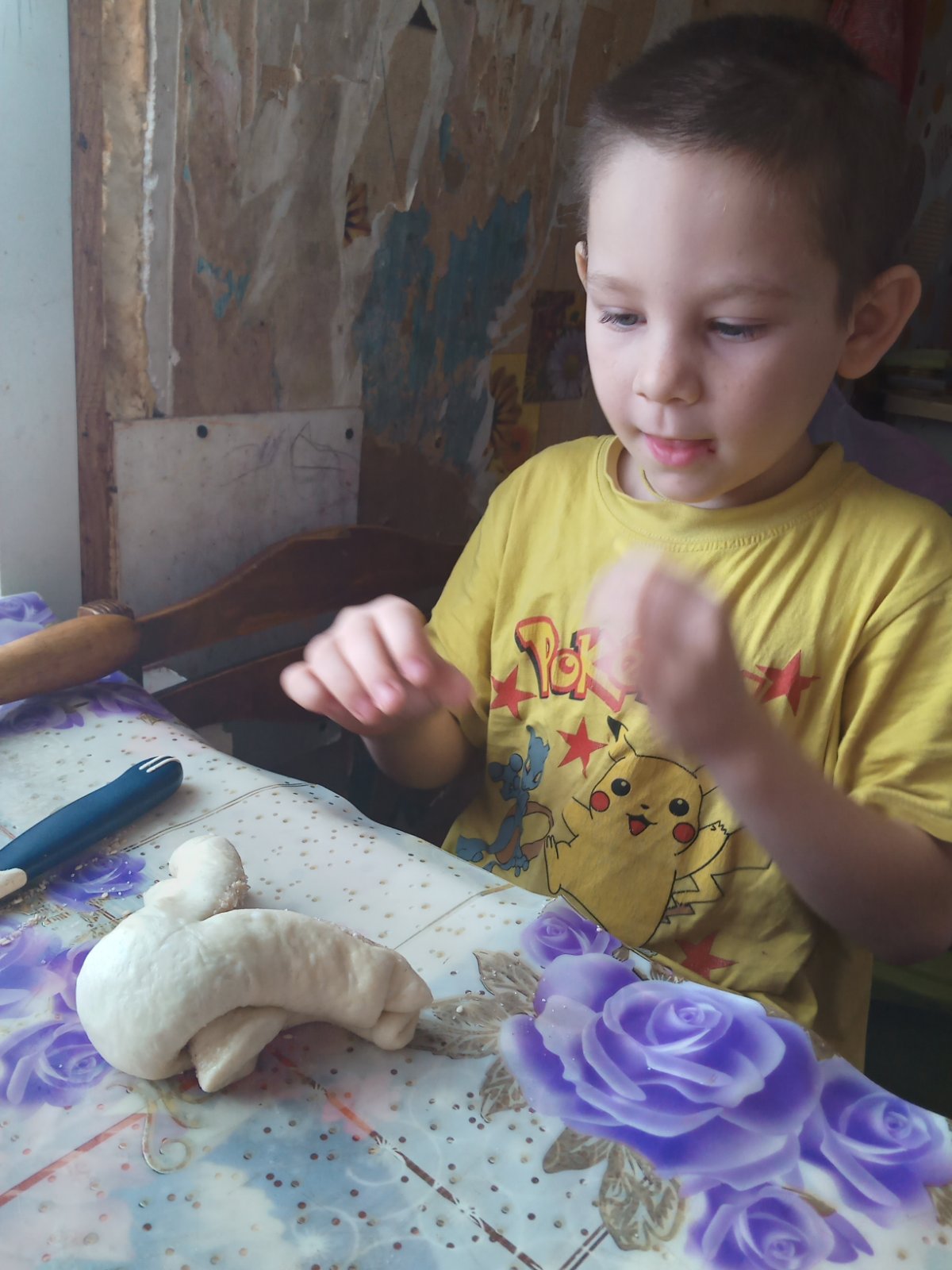 Интересно, 
неужели у меня
 всё получится
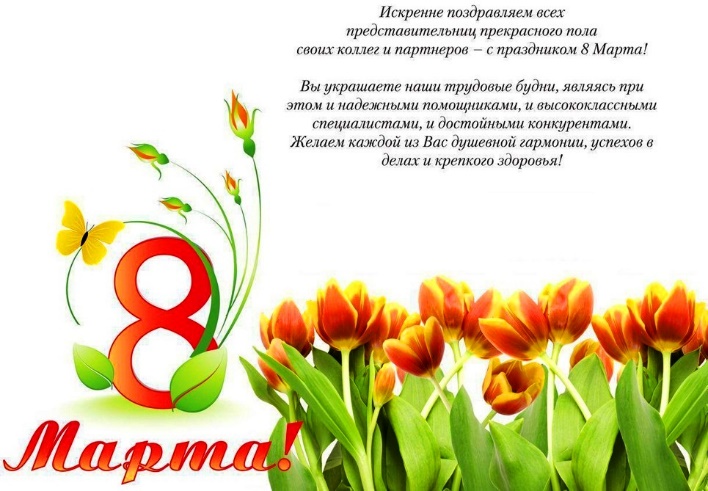 А теперь пора пирожков
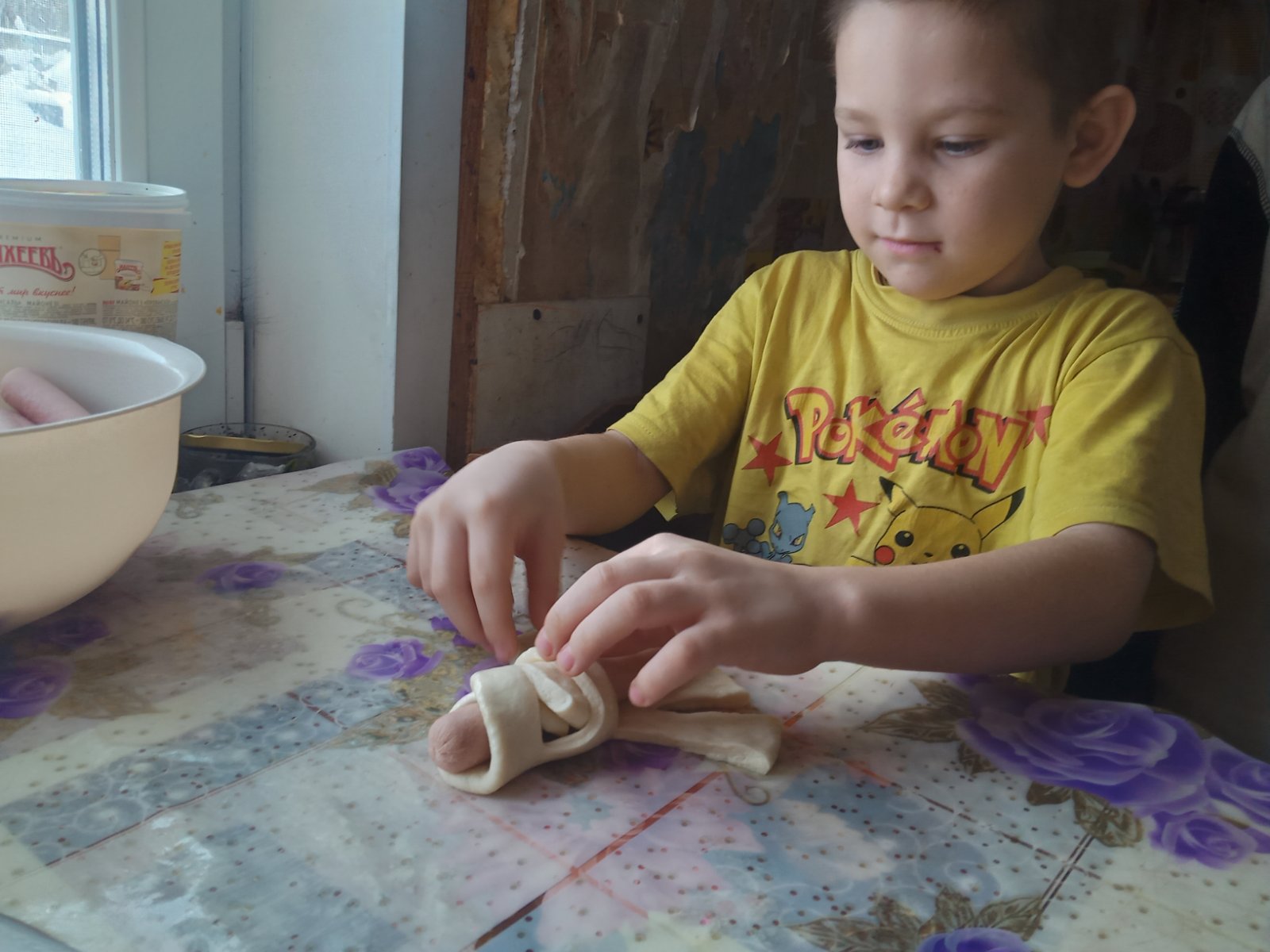 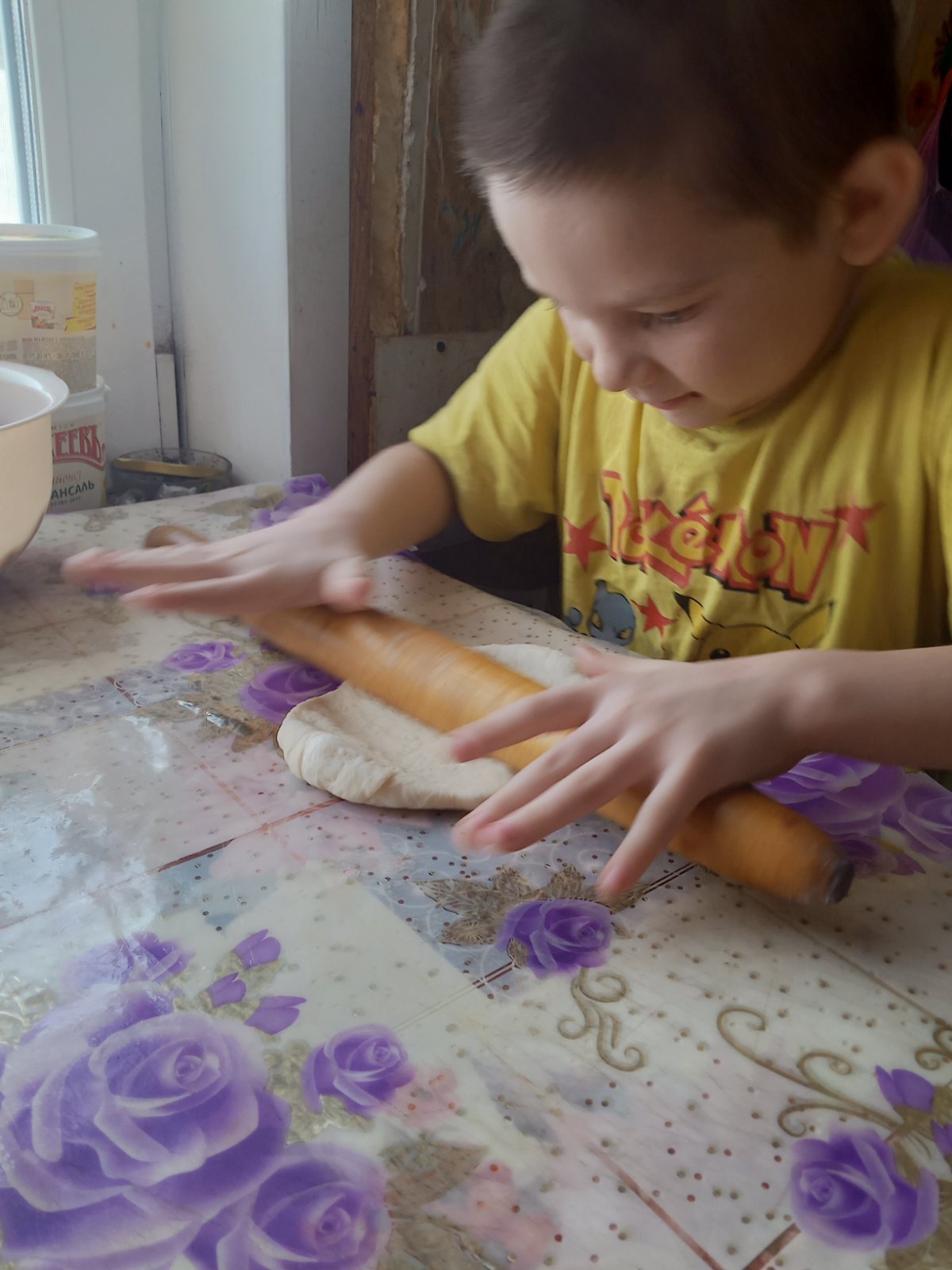 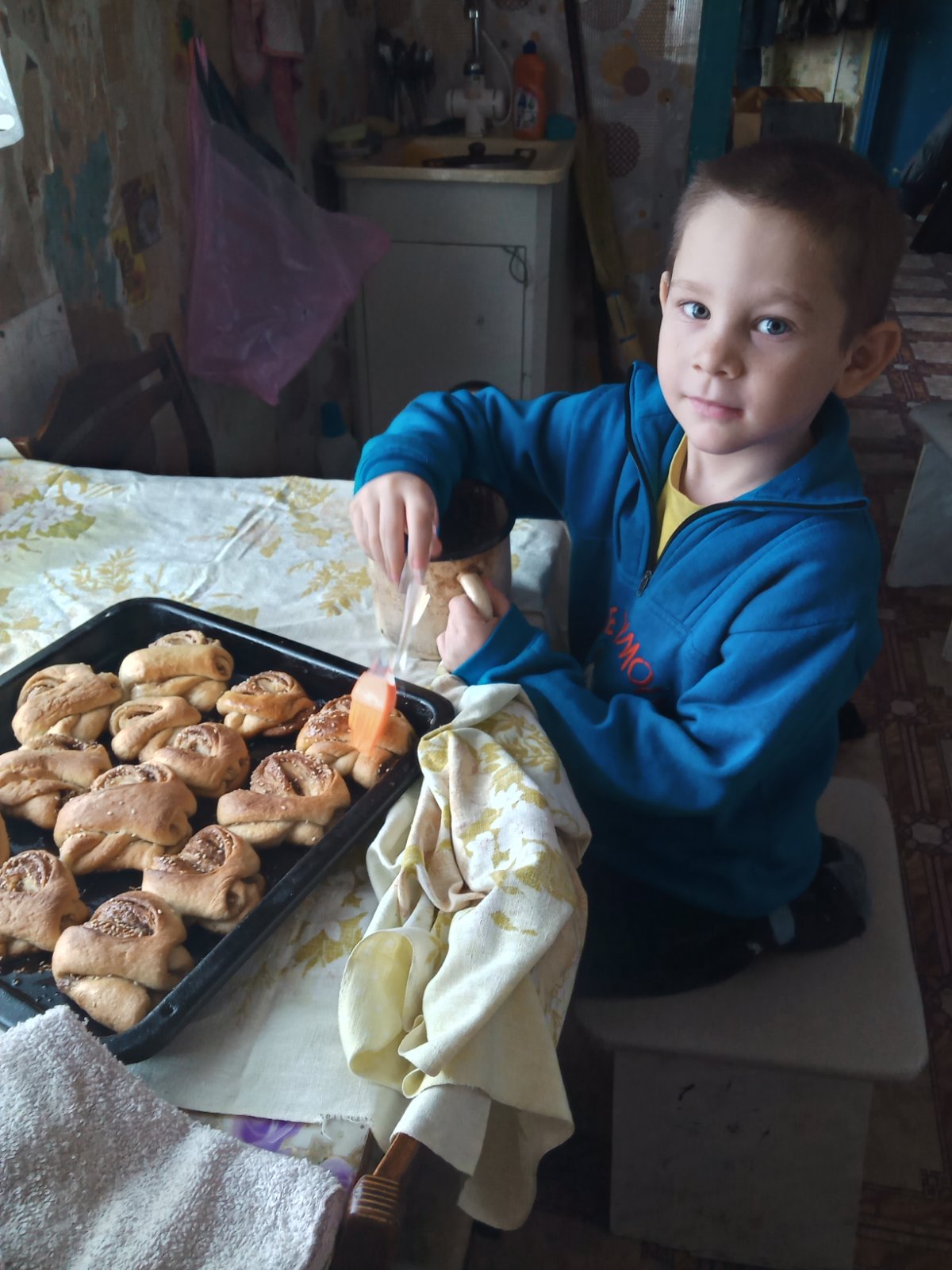 Получилось!!!
Мама, с праздником!
Это всё для тебя!
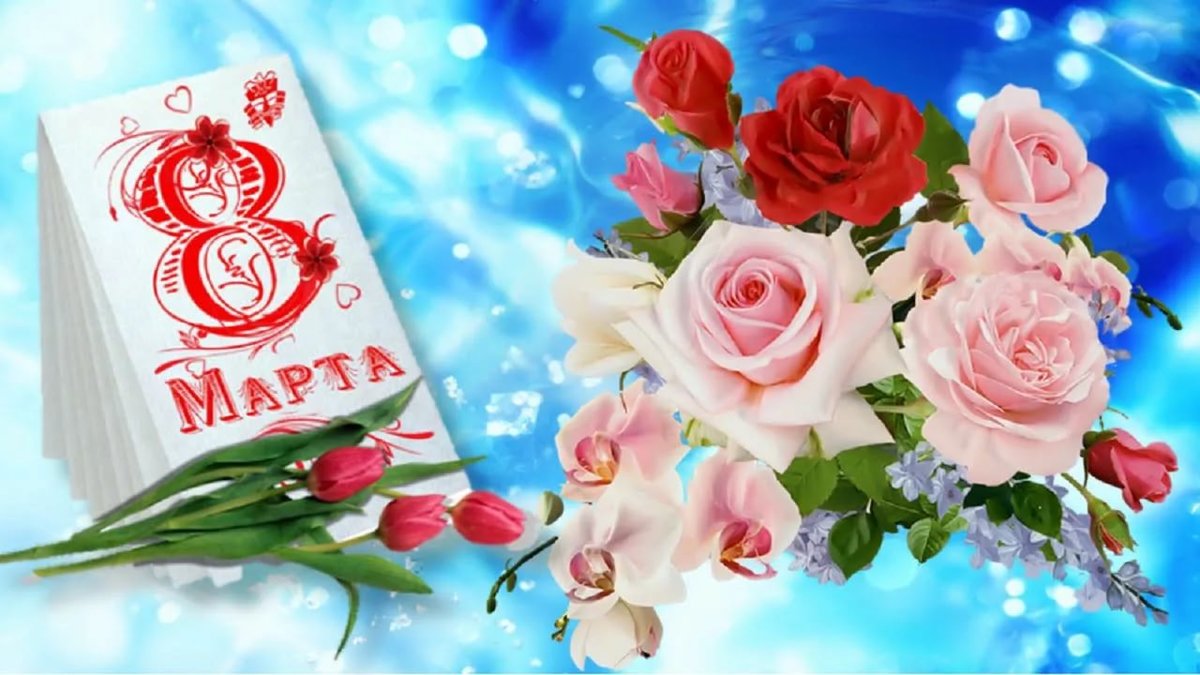